What’s New in PowerShell
Joey Aiello
Program Manager
The Power of the Shell
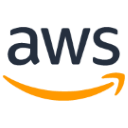 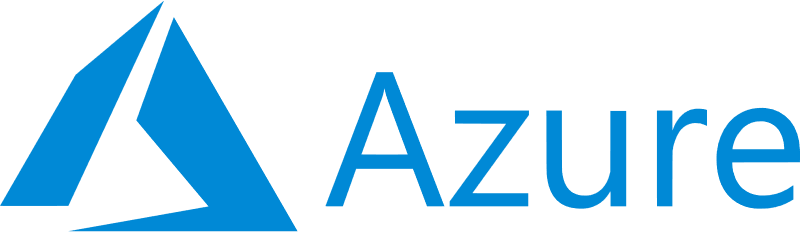 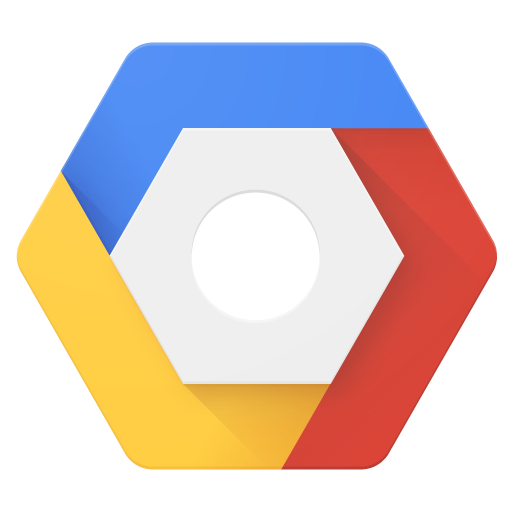 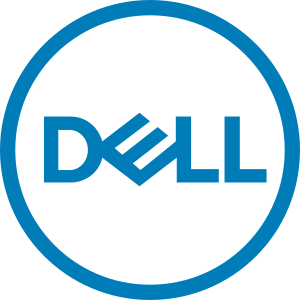 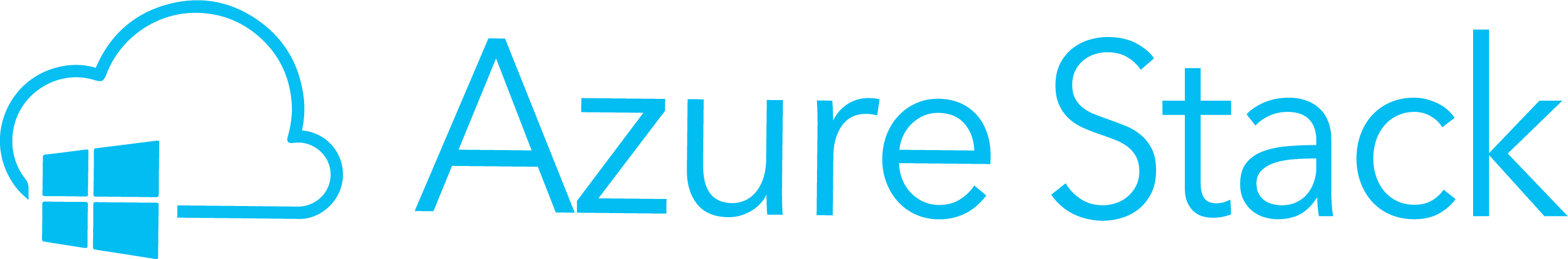 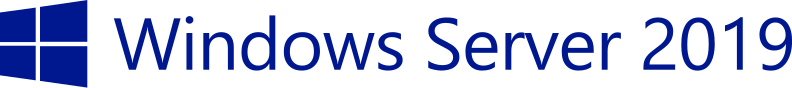 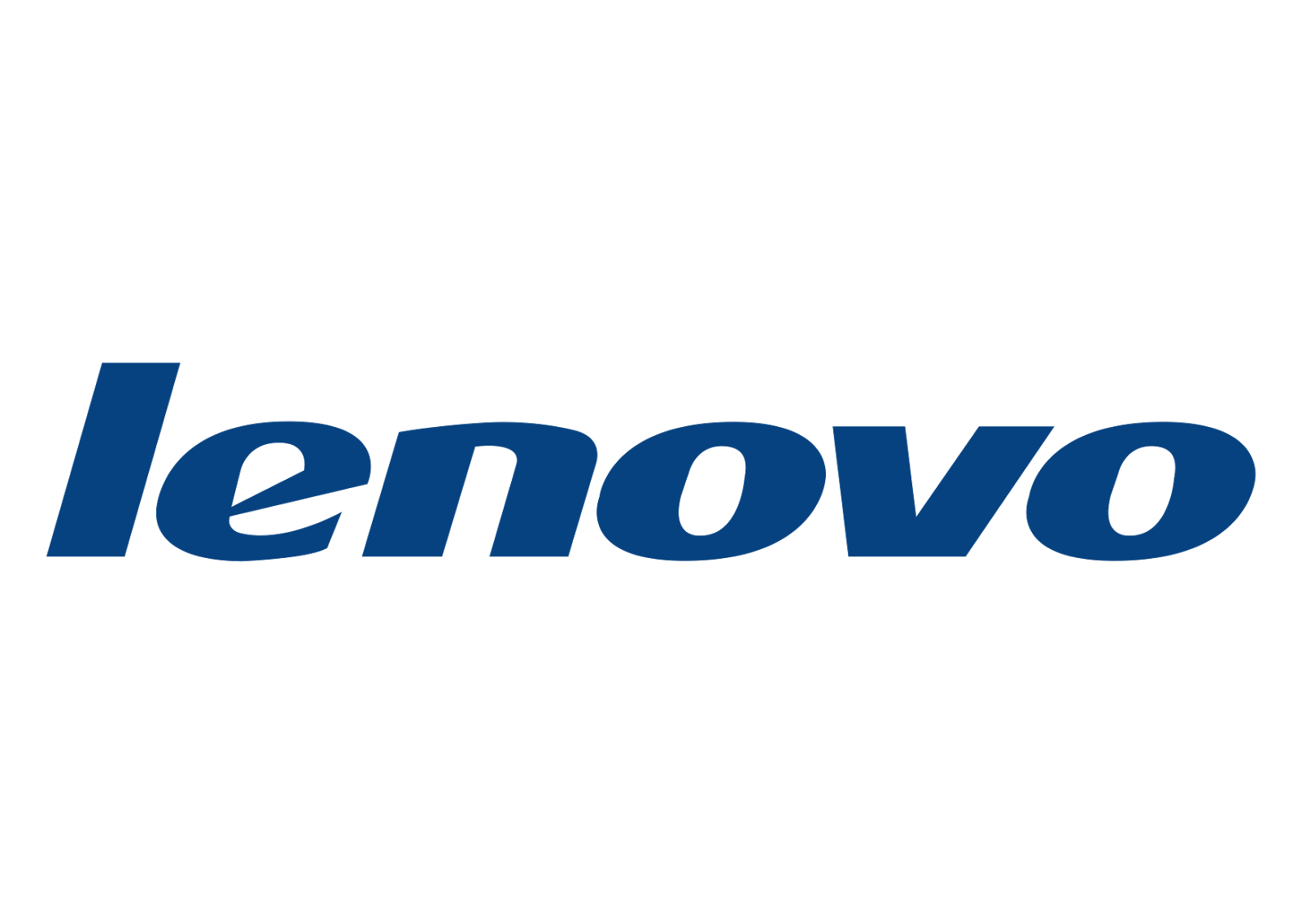 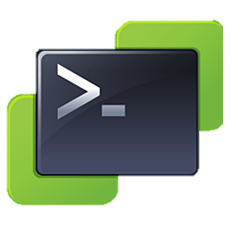 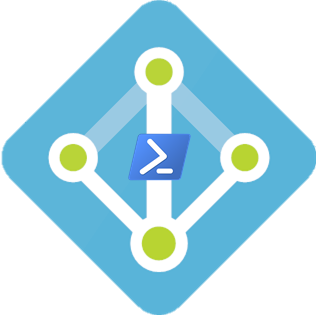 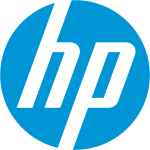 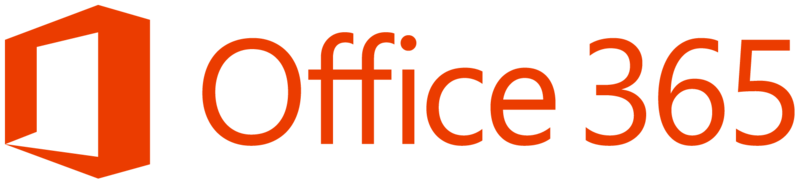 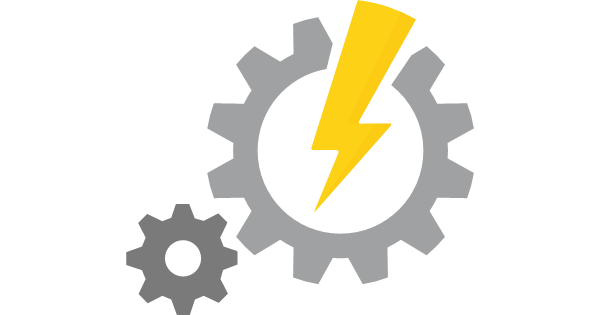 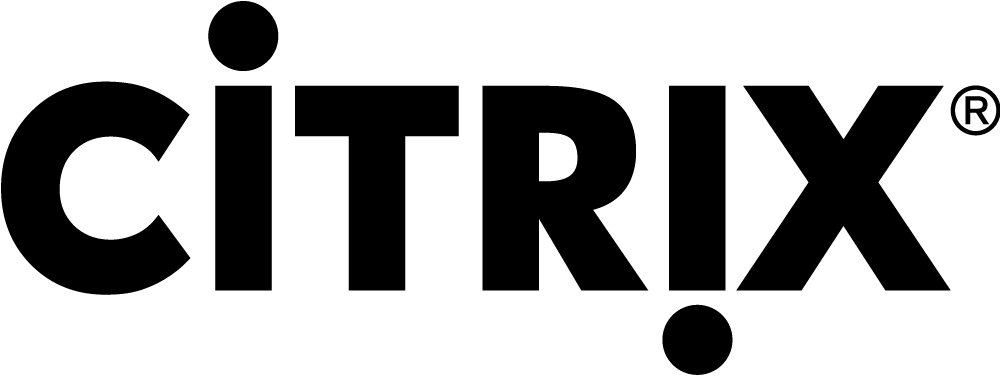 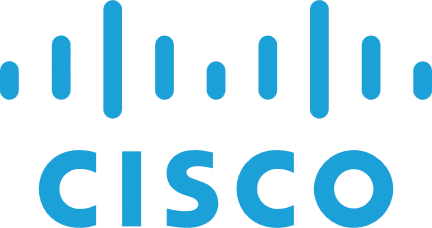 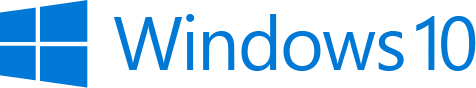 PowerShell enables you to manage and automate your servers, clouds, hypervisors, networks, and much more!
The Power of the Shell
… We were able to scale up from supporting 3 test environments to 30, with the same number of people! …
PowerShell got me a promotion to the Windows Engineering Team
… Picked up automation and scripting with Powershell, my pay tripled! …
.. It has helped my company save Time, Efforts and Money for all our customers …
… Estimating several weeks to complete the migration to the cloud. With the use of DSC, I was able to migrate in about an hour …
https://aka.ms/PowerShell/HeroStories
PowerShell Themes
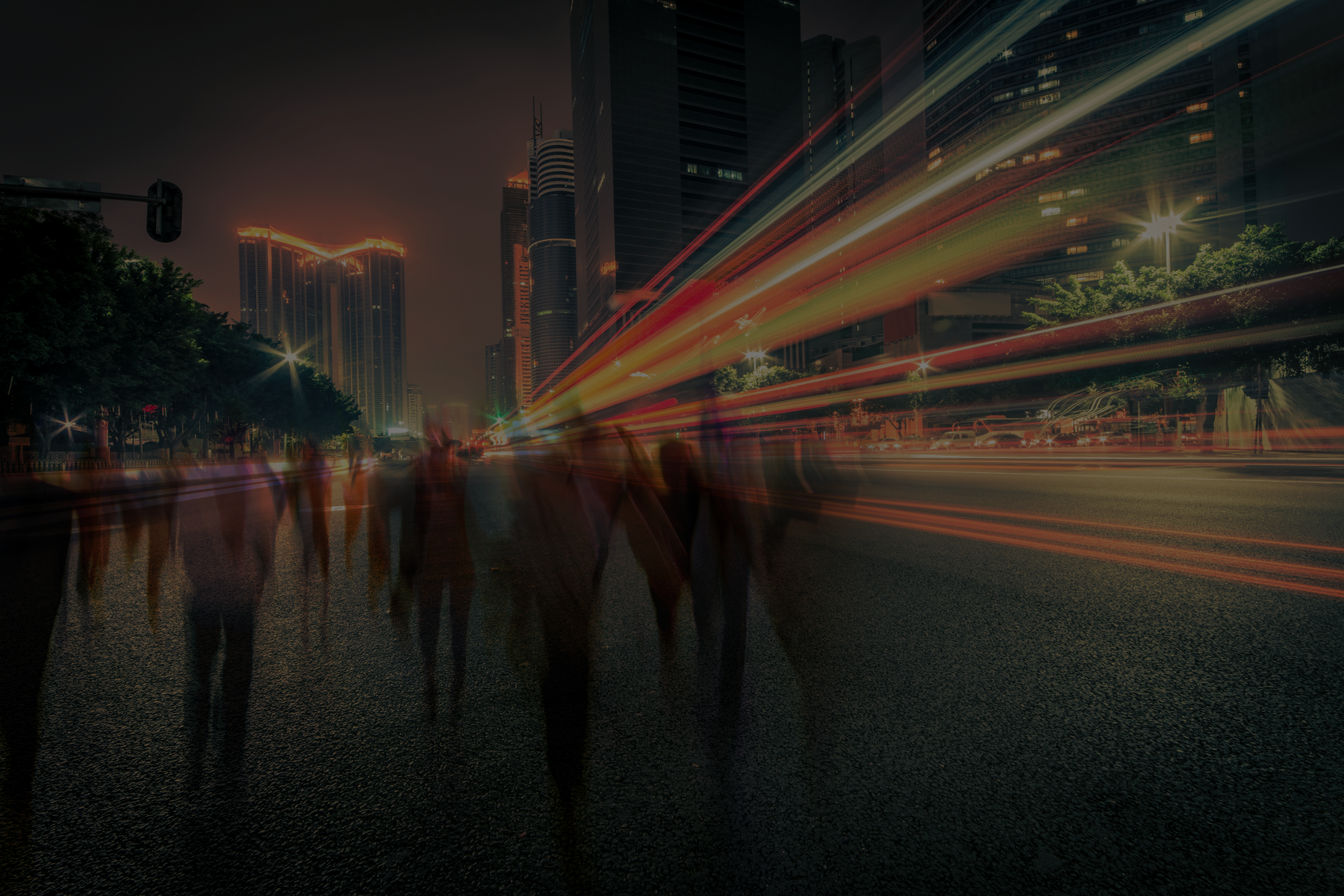 It’s 2018 and PowerShell has never been more important
Cloud changes everything
Digital Transformation changes everything
Automation enables Digital Transformation
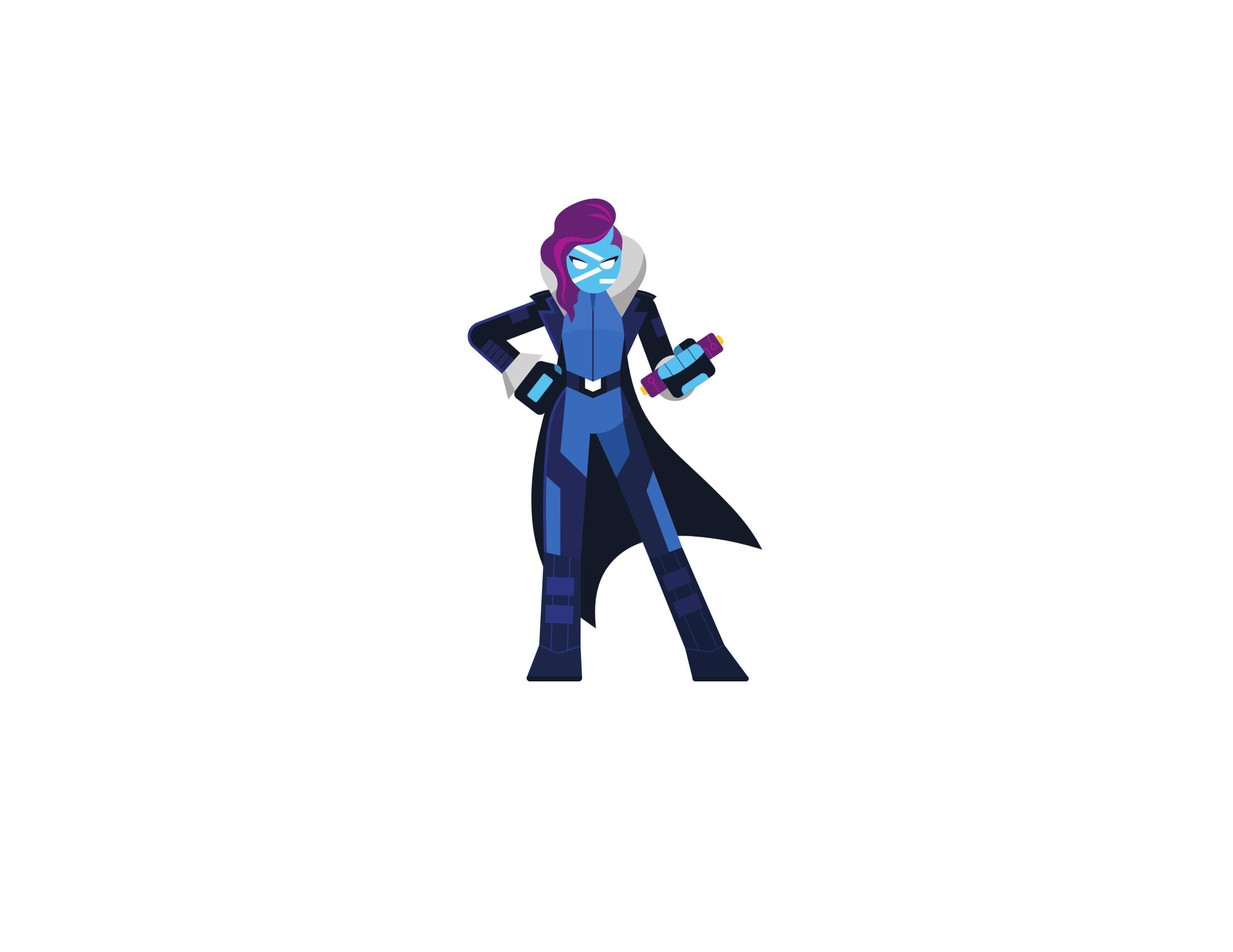 New Mission - Support Digital Transformation
From ANY client
     Manage ANY server
Running on ANY cloud
Or on-prem using:
                ANY hypervisor
           ANY storage
          and ANY networking
Shifts in Management
PowerShell Core
Windows PowerShell
Windows system mgmt.
Managed low-level infrastructure (e.g. Storage, Networking, etc.)








PowerShell managed disparate APIs on Windows
Cloud resource mgmt.
Heterogeneous world of REST APIs (e.g. Azure/ARM, other clouds, 3rd party SaaS services)
Lighter weight runtime optimized for containers/ephemeral runtimes





Cloud cadence requires agility in PowerShell
SaaS
Other clouds
Azure
PowerShell CoreCross-platform, portable and open-source version of PowerShell built on .NET Corehttps://github.com/powershell/powershell
Announcement: PowerShell Core 6.1 Release
http://aka.ms/getPS6
PowerShell Core
PowerShell Core is the future of PowerShell built on .NET Core
Cross-platform
Run in whatever environment or OS makes sense for you
Self-contained and side-by-side
“No reboot” installation
Universal management platform independent of your OS
Open-source
Direct line to the PowerShell team
Share the collective contributions of the PowerShell community
Manage your heterogenous environments in the hybrid cloud
“Anything, anywhere”
PowerShell Core 6.0
January 10, 2018
Big features
First cross-platform release of PowerShell
Side-by-side and portable
SSH-based PowerShell Remoting
Massive improvements to REST/JSON cmdlets
And much more!
PowerShell Standard (SDK)
Universal modules for PowerShell Core and Windows PowerShell
Delighters
Joey Aiello
PowerShell Core 6.1
September 13, 2018
Improved Windows cmdlet coverage
Support for 1900+ (60%) inbox cmdlets in Windows Server 2019
Speed! 
Experimental feature flags
Enables more velocity and experimentation in stable builds
Markdown support
Render and convert to Markdown from within the console
Built on .NET Core 2.1
Number of Windows Cmdlets
5500
Number of Months after 1st Release
Increased Coverage
Joey Aiello
PowerShell Core – Community and Usage
Monthly usage by OS crossed 4m starts in Aug
80% on Linux
50% of Pull Requests coming from the community
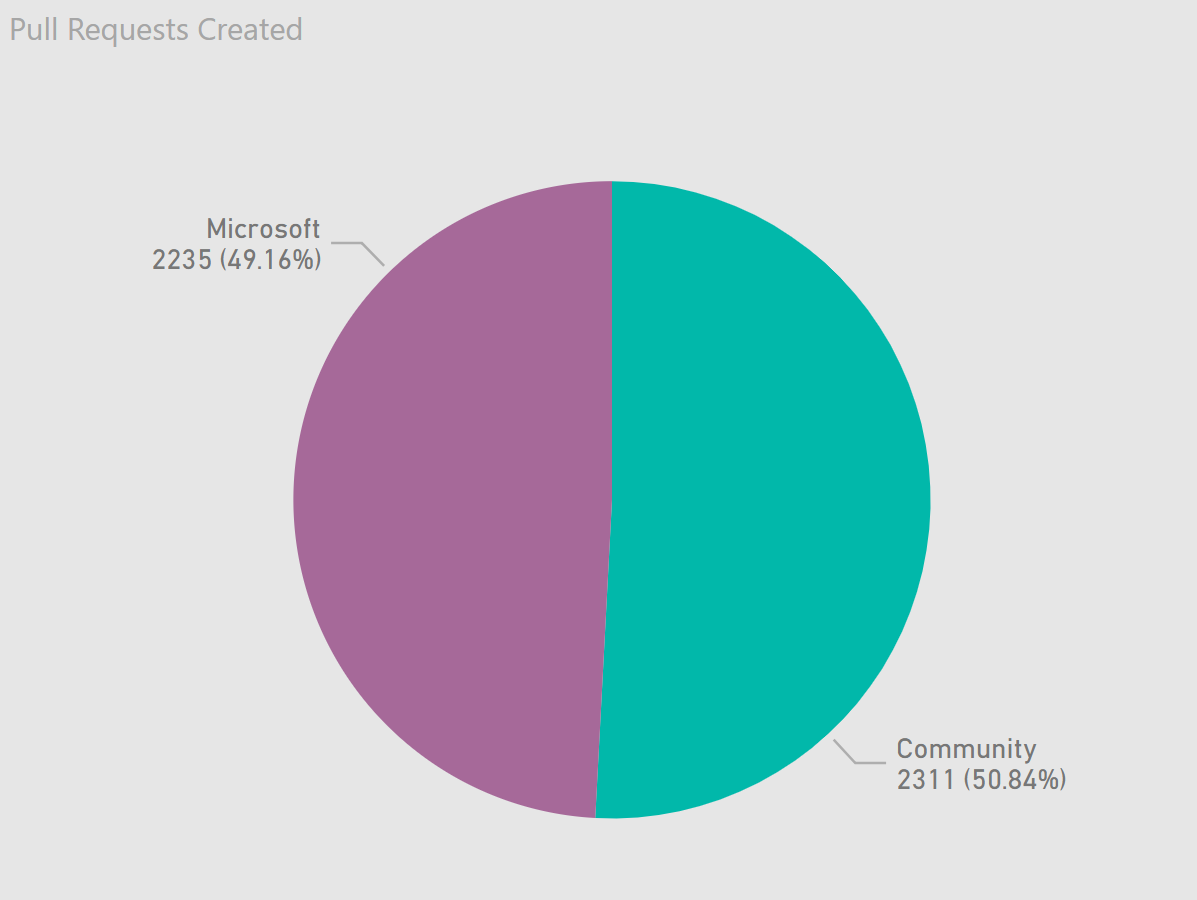 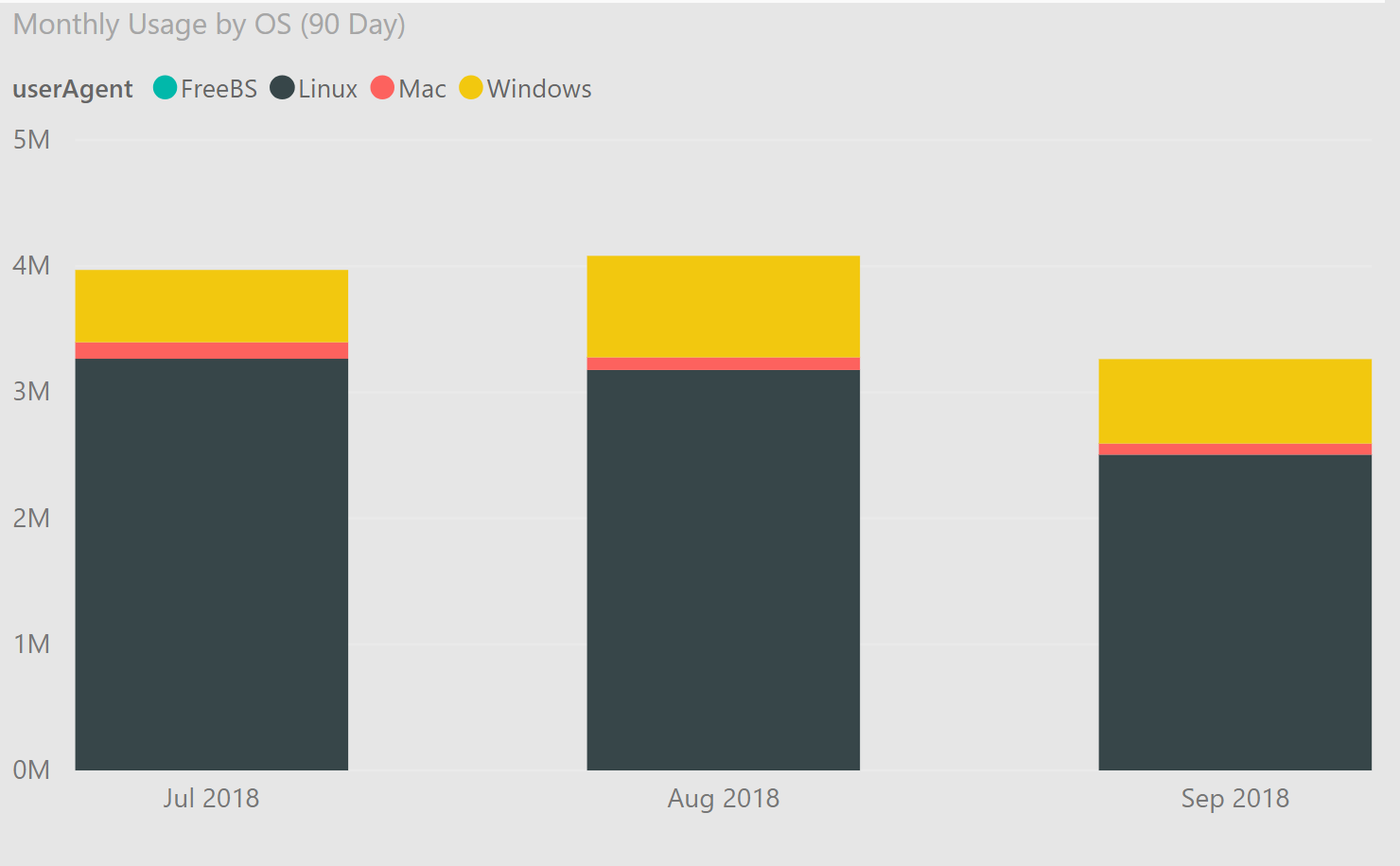 https://aka.ms/PSGitHubBI
What About Windows PowerShell?
5.1 marks the completion of Windows PowerShell
Continue to support it and provide security fixes
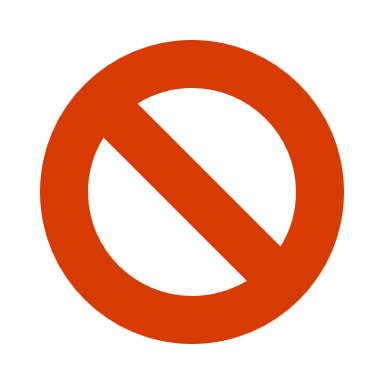 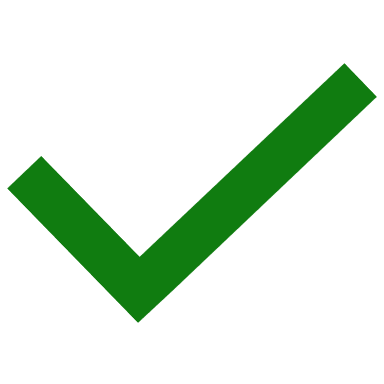 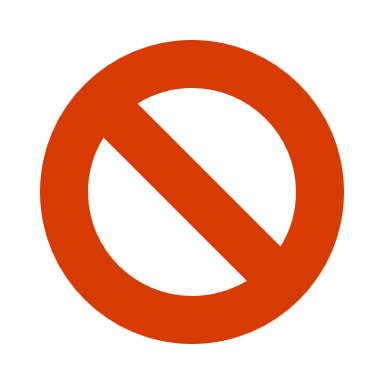 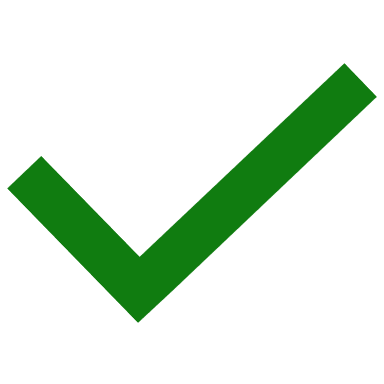 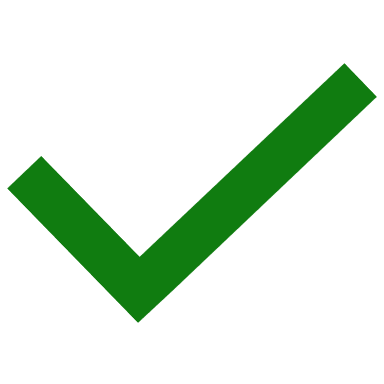 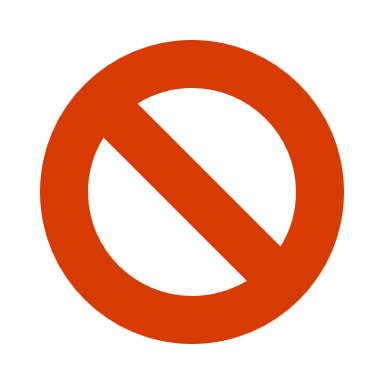 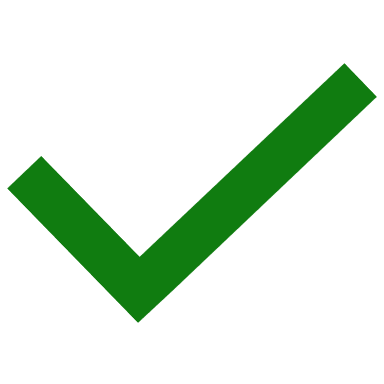 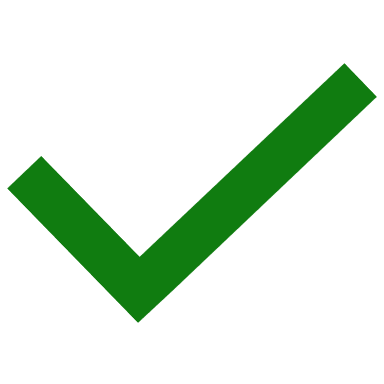 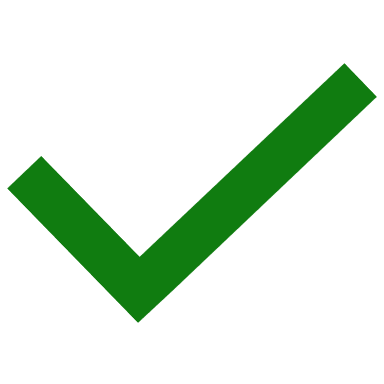 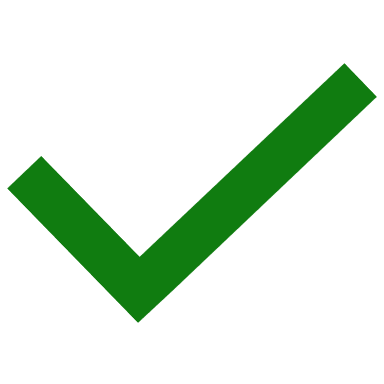 OpenSSH in WindowsProvides an easy and secure remote management in hybrid environment https://github.com/PowerShell/Win32-OpenSSH
Announcement: Shipping in Windows 10 April Update and Server 2019
http://aka.ms/OpenSSHDocs
OpenSSH in Windows
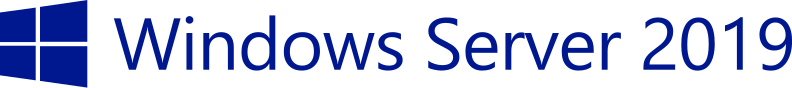 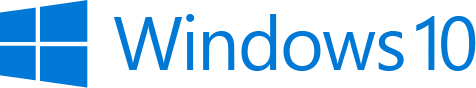 OpenSSH is a suite of tools:
Remote authentication/administration
Multiple authentication mechanisms
Public/Private key management
Secure file transfers (sftp, scp)

Now ships in Windows
SSH client installed by default
SSH server available as Feature on Demand (FOD)
1803+
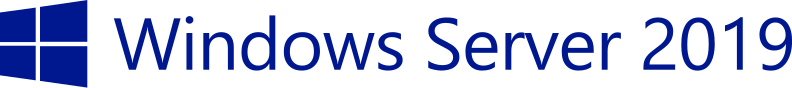 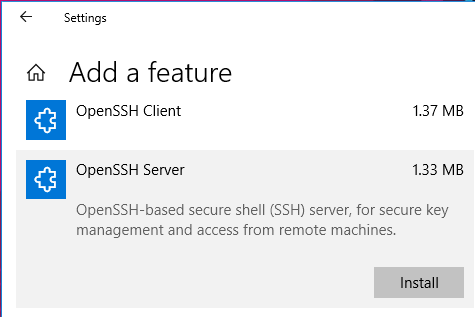 Thanks to the OpenBSD Foundation and community for creating and supporting OpenSSH and LibreSSL!
Cross-platform remoting
Hemant Mahawar
PowerShell GalleryThe Place to Share & Acquire PowerShell Codehttps://www.powershellgallery.com
Announcement: UI Refresh of PowerShell Gallery
PowerShell Gallery
Hemant Mahawar
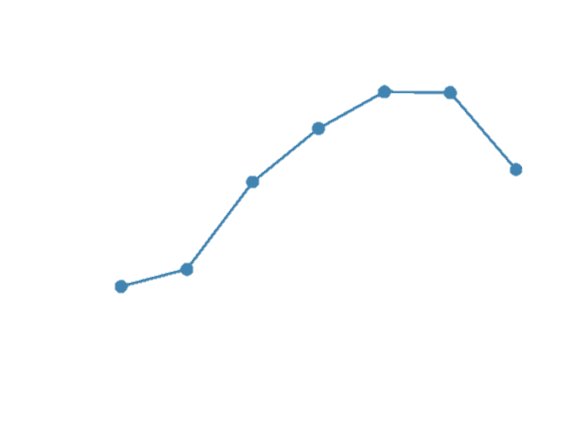 Downloads Per Month
PowerShell Gallery
27M

23M

19M

15M

11M

7M

3M
Since Feb 2015
235+ millions downloads
3900+ unique items
1350+ unique owners

Used by variety of enterprises : 
	Azure, AWS, VMWare, Dell, Citrix, HP, Google, Lenovo, etc.

Pairs with PowerShellGet cmdlets to search, acquire from, and publish to the PowerShell Gallery, or private repositories
Aug 2018
Feb 2018
Apr 2018
May 2018
Jun 2018
Jul 2018
Mar 2018
PowerShell in Azure Cloud ShellYour managed admin console in Azurehttps://shell.azure.com/powershell
Announcement: GA PowerShell in Azure Cloud Shell
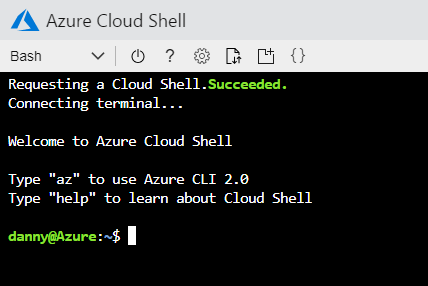 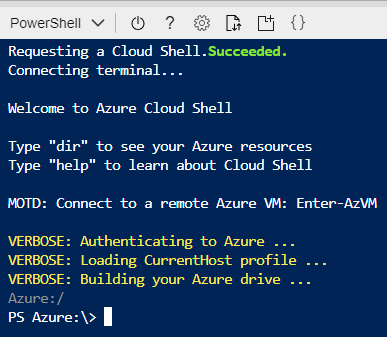 Azure Cloud Shell
Authenticated access
Choice of shell experience 
Save your files into a private & secure Azure environment
Common tools & languages



Multiple integrated experiences 
     - Docs, VS Code, Azure App
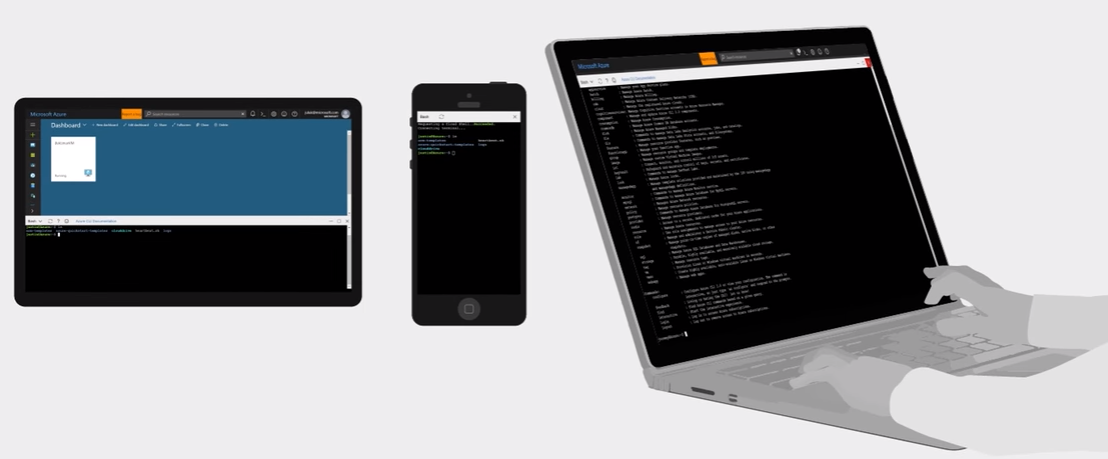 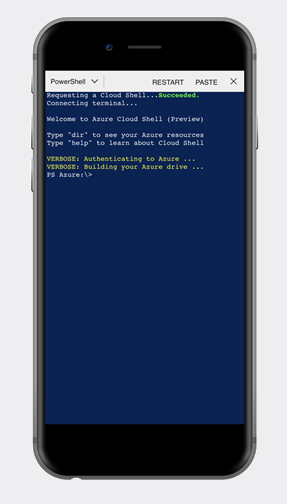 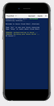 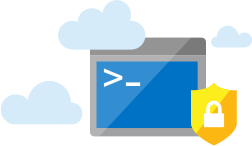 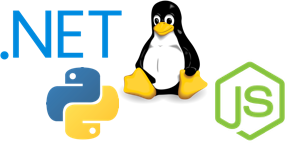 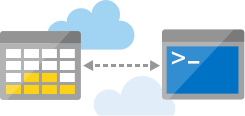 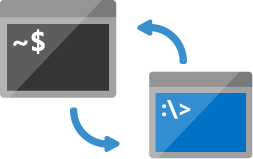 PowerShell in Cloud Shell
Hemant Mahawar
PowerShell Themes
Announcements
GA - PowerShell Core 6.1
	http://aka.ms/getpowershell 
GA – PowerShell in Azure Cloud Shell
	http://portal.azure.com
	http://shell.azure.com/powershell
Refresh - PowerShell Gallery
	http://powershellgallery.com
Shipping in Windows – OpenSSH
http://aka.ms/OpenSSHDocs
What’s next?
More integration with Azure services
PowerShell Core in Azure Functions 2.0
Remote management of Azure VMs with PowerShell and SSH
PowerShell Core 6.2 will be a minor release
Focus on stability/quality
Continued work with partner teams to increase coverage (e.g. Windows, Exchange, Intune)
Community pull requests
PowerShell in Cloud Shell
More tools and modules to get your job done
PSReadLine support in VS Code
Working with OpenBSD to upstream OpenSSH work
Azure security & management sessions
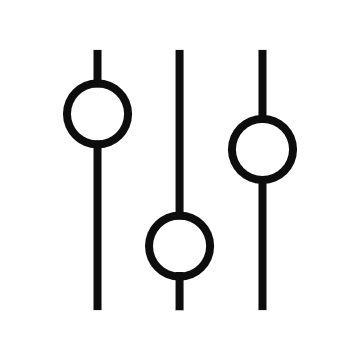 NEW
Governance

BRK3062 Tues 2:15PM
Architecting Security and Governance Across your Azure Subscriptions

BRK3085 Thurs 4PM
Deep dive into Implementing governance at scale through Azure Policy

BRK2476 Thurs 9AM
Make the most of Azure by optimizing your cloud spend through Azure Cost Management and Reserved Instances
Security

BRK2395 Wed 9AMAzure Security fundamentals: Protecting infrastructure, apps, and data in the cloud

BRK2038 Wed 2:15PMSimplify protection of cloud resources with Azure Security Center

BRK2368 Tues 9AMPractical guide for using Azure Security Center to protect hybrid cloud environment
(workshop: WRK2010 Tues 10:45AM)

BRK3059 Thurs 3:15PMManage keys, secrets, and certificates for secure apps and data with Azure Key Vault
Monitoring

BRK2270 Tues 4PM
Full stack monitoring across application, infrastructure and network with Azure Monitor
(workshop: WRK2012 Wed 9AM)

BRK3354 Thurs 10:15AM
Monitor your infrastructure and analyze operational logs at scale with Azure Monitory

BRK3349 Tues 11:30AM
Everything about Azure Monitor telemetry and building integration with ITSM and SIEM tools
Resiliency

BRK3060 Mon 4PMBackup your data with Azure Backup(workshop: WRK2011 Wed 12:30PM)

BRK3078 Wed 11:30AMEnsure application availability with cloud-based disaster recovery, Azure Site Recovery

BRK3064 Thurs 2:15PMImplement Cloud Backup and Disaster Recovery at Scale in Azure
Automate

BRK3063 Fri 12:30PM
Azure Update, Inventory, and Automation for Linux and Windows VM management

BRK3069 Wed 4PM
What's new in PowerShell
Learn more about Azure Automation
Hands on experience
Security & management hands on labs (to be updated CY18 Q4)
Learn more about Azure Governance
Learn more about Azure Security
Learn more about Azure Monitor
Learn more about Azure resiliency